The Power of Network Information Exchange
Exploring the Benefits and Functionality of Network Connections
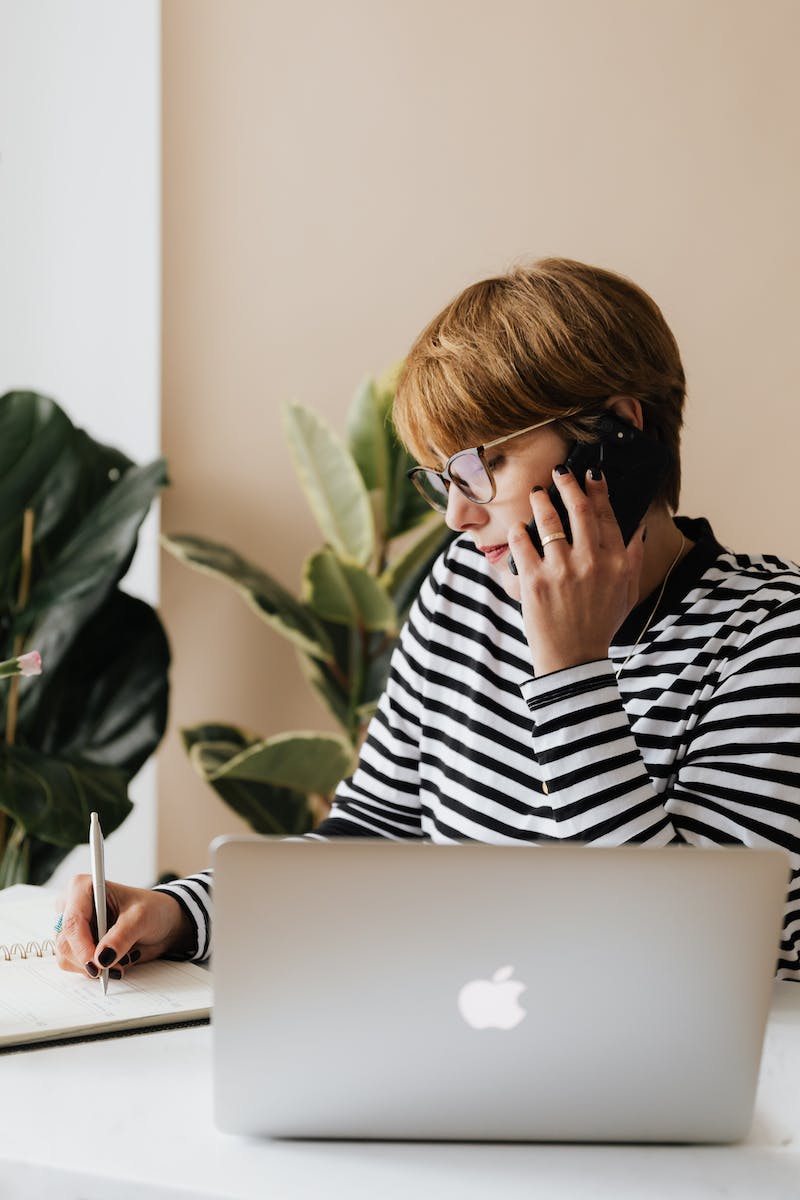 Introduction to Network Information Exchange
• Networks facilitate the exchange of information between devices
• Connected devices rely on network connections for communication
• Brain-computer interfaces enable information exchange with direct links
• Social networks like Facebook connect users and facilitate information sharing
Photo by Pexels
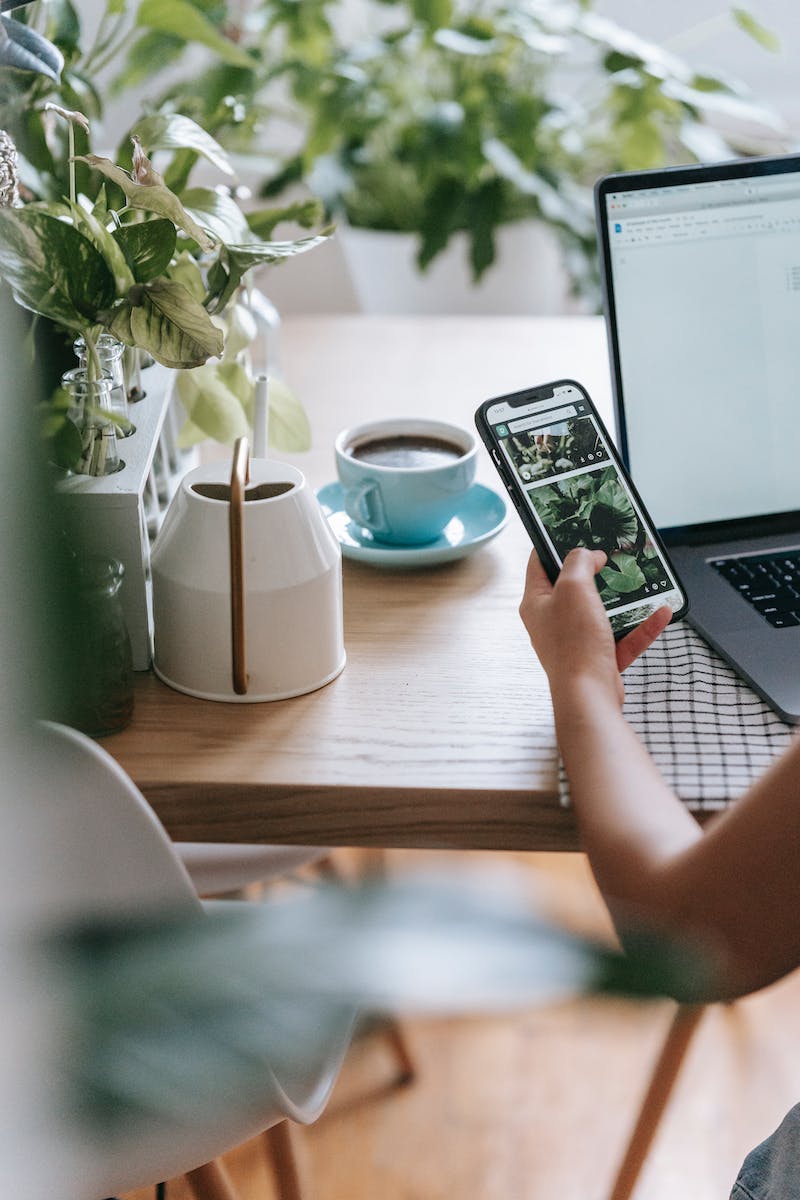 Types of Network Connections
• Network connections can be point-to-point or multi-point
• Dedicated links provide access to specific devices or departments
• Voice communication often utilizes point-to-point connections
• Advantages of network connections include sharing information and resources
Photo by Pexels
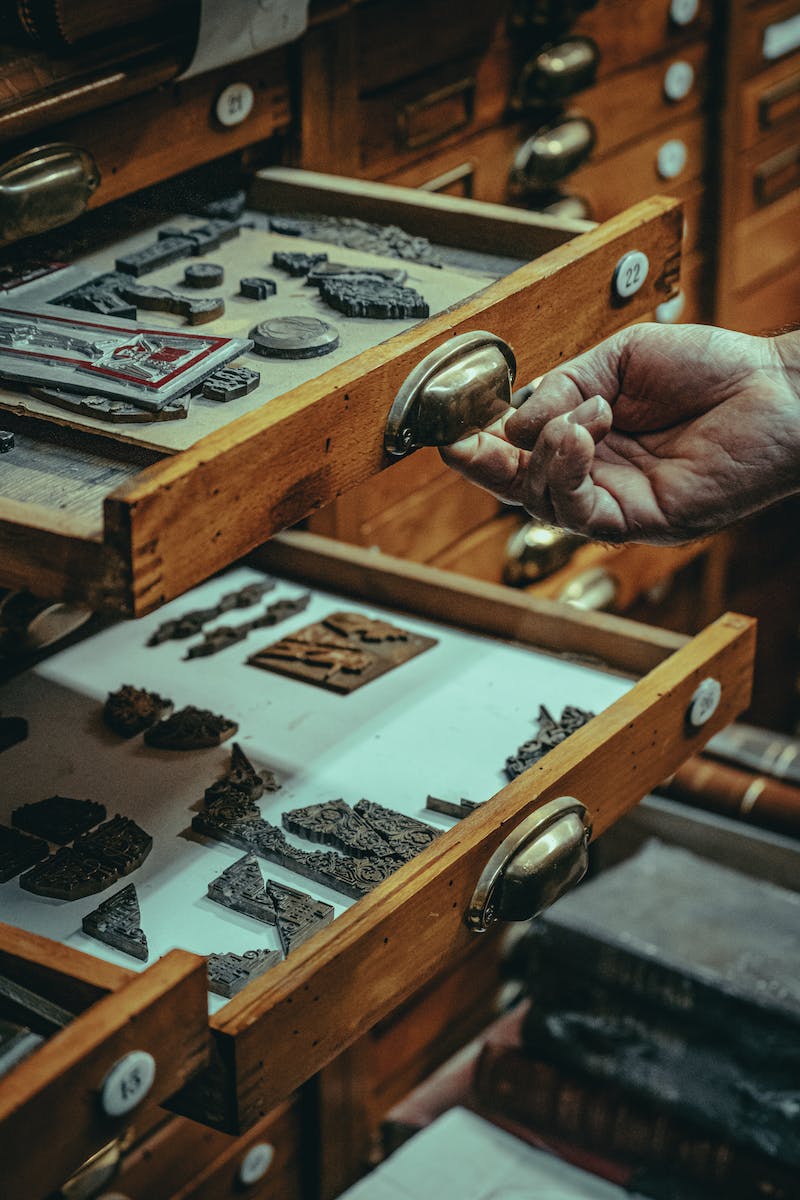 Sharing Hardware Resources
• Networks facilitate sharing of hardware resources like printers
• Examples include shared document printing among connected devices
• Hardware resource sharing improves efficiency and reduces costs
Photo by Pexels
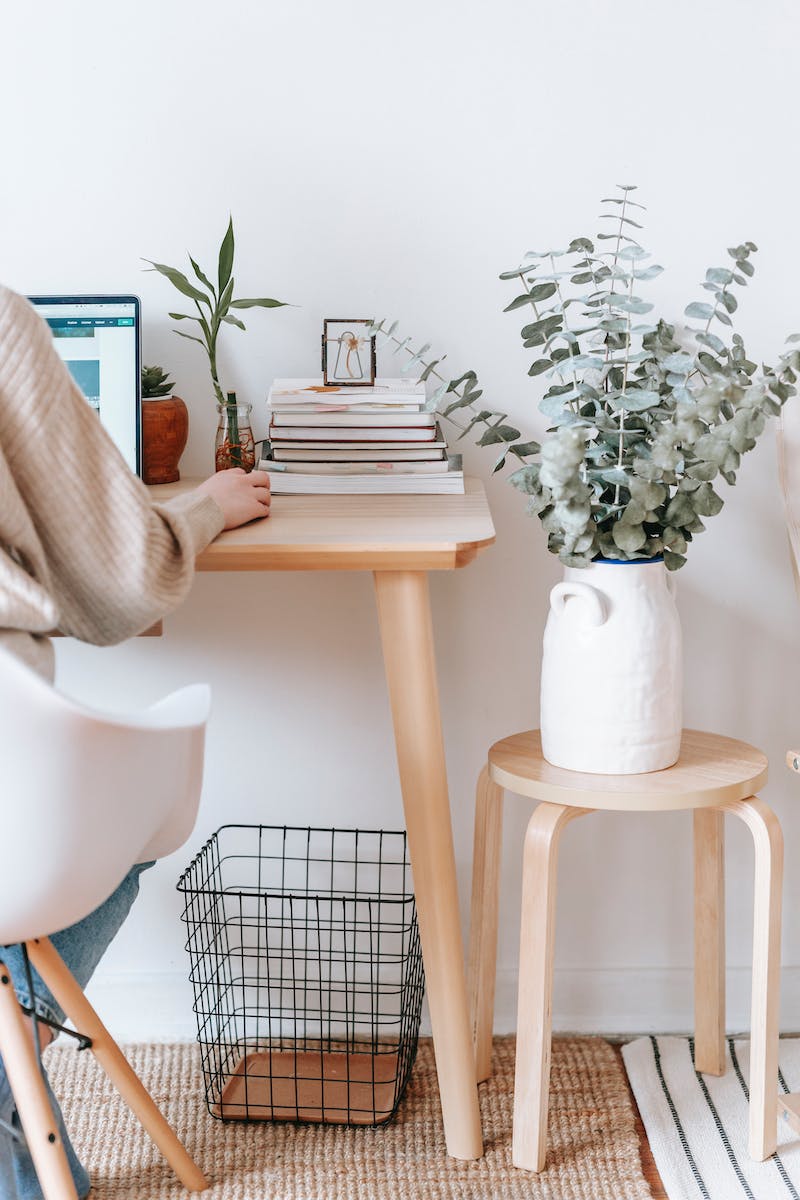 Sharing Software Resources
• Networks enable sharing of software resources for online activities
• Examples include online ticket booking and e-commerce platforms
• Software resource sharing enhances convenience and accessibility
Photo by Pexels
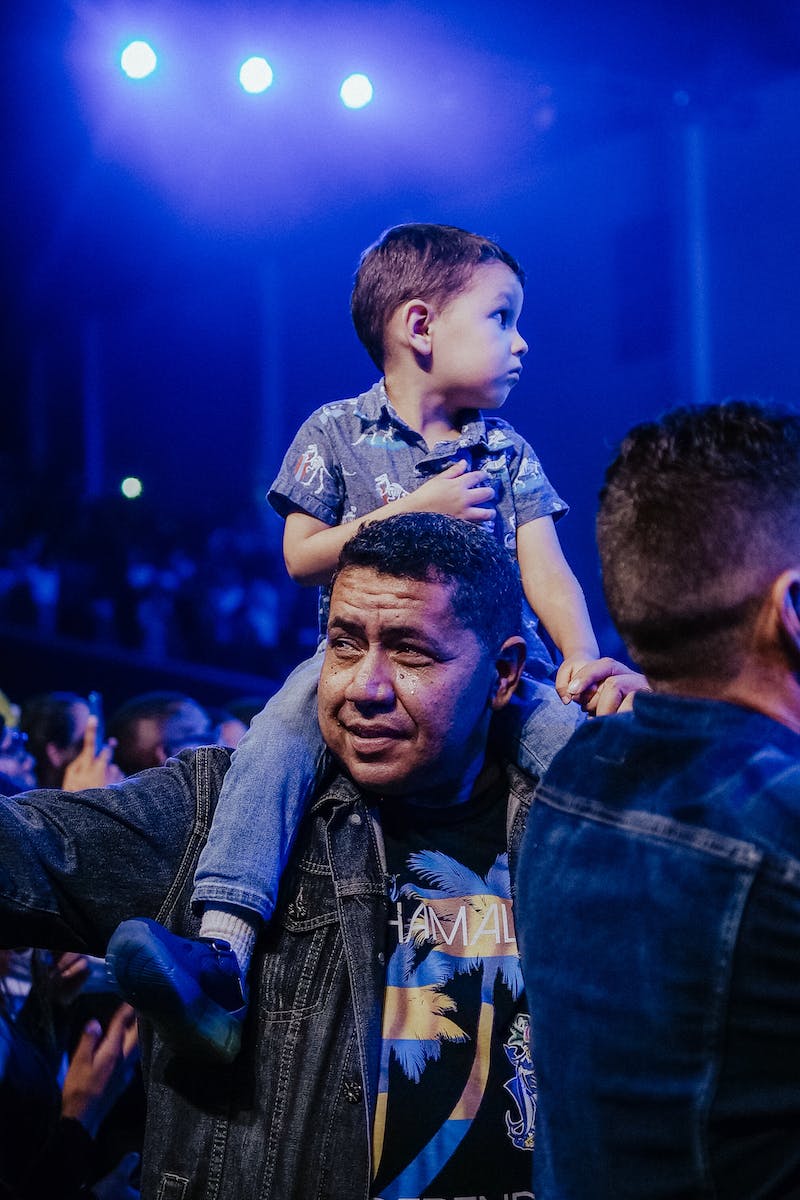 Network Performance and Reliability
• Network performance is crucial for efficient information exchange
• Factors like response time, throughput, and reliability impact performance
• Ensuring network security is essential for maintaining reliability
• Balancing performance and reliability is key for network optimization
Photo by Pexels